The Italian Renaissance16-1
Timmy Toney
Eric Ellis
Cheyenne Jennings
Humanism
Education and Literature 
Scholarship

Humanism 
Secular 
Individualism 
Sonnets
* Key Terms
City Life
Social Groups


Government
Renaissance Cities
Florence 

Rome

Venice
Doge
* Key Terms
Renaissance Arts
Architecture 

Sculpture

Painting
Renaissance Artists
Sistine Madonna
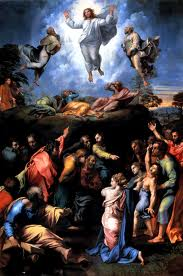 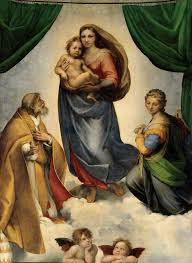 Raphael 



Michelangelo 


Leonardo 
    Da Vinci
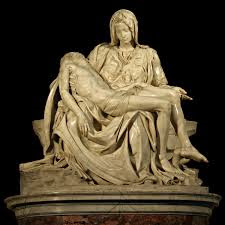 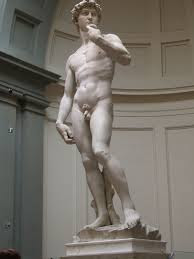 The Transfiguration
David
La Pieta
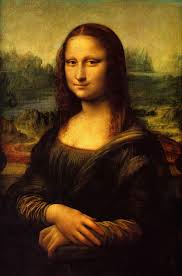 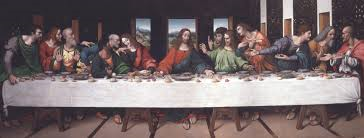 The Last Supper
Mona Lisa
Women and the Arts
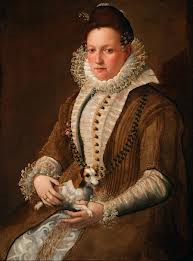 Lavinia Fontana





Sofonisba Anguissola
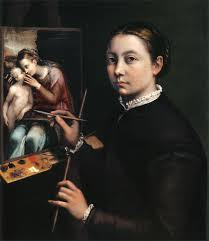 Italian Renaissance Map
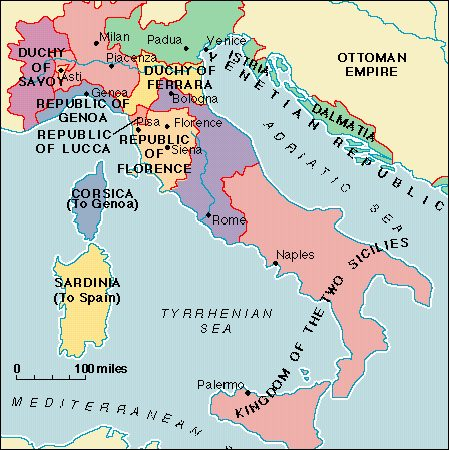 MLA Citations
Gilbert, Creighton E. "Michelangelo (Italian Artist)." 	Encyclopedia Britannica Online. Encyclopedia 	Britannica. Web. 04 Apr. 2014.

"History of Venice." Venezia. Venezia.ws, 2006. Web. 4 Apr. 	2014. <http://www.venezia.ws/history-venice.html>.

"Leonardo Da Vinci." History.com. A&E Television Networks. 	Web. 01 Apr. 2014.

 "National Museum of Women in the Arts." Lavinia Fontana. 	Web. 04 Apr. 2014.

"Raphael - The Complete Works." Raphael - The Complete 	Works. Web. 01 Apr. 2014
"Renaissance in Rome." Welcome to Rome.net. Web. 7 	Apr. 2014. <http%3A%2F%2Fwww.welcometorome.net. 	Fenabout-romeFromanartFrenaissance-in-rome>.

"Women in Art- Sofonisba Anguissola." Women in Art- 	Sofonisba Anguissola. Web. 07 Apr. 2014.